How to register for IRIS
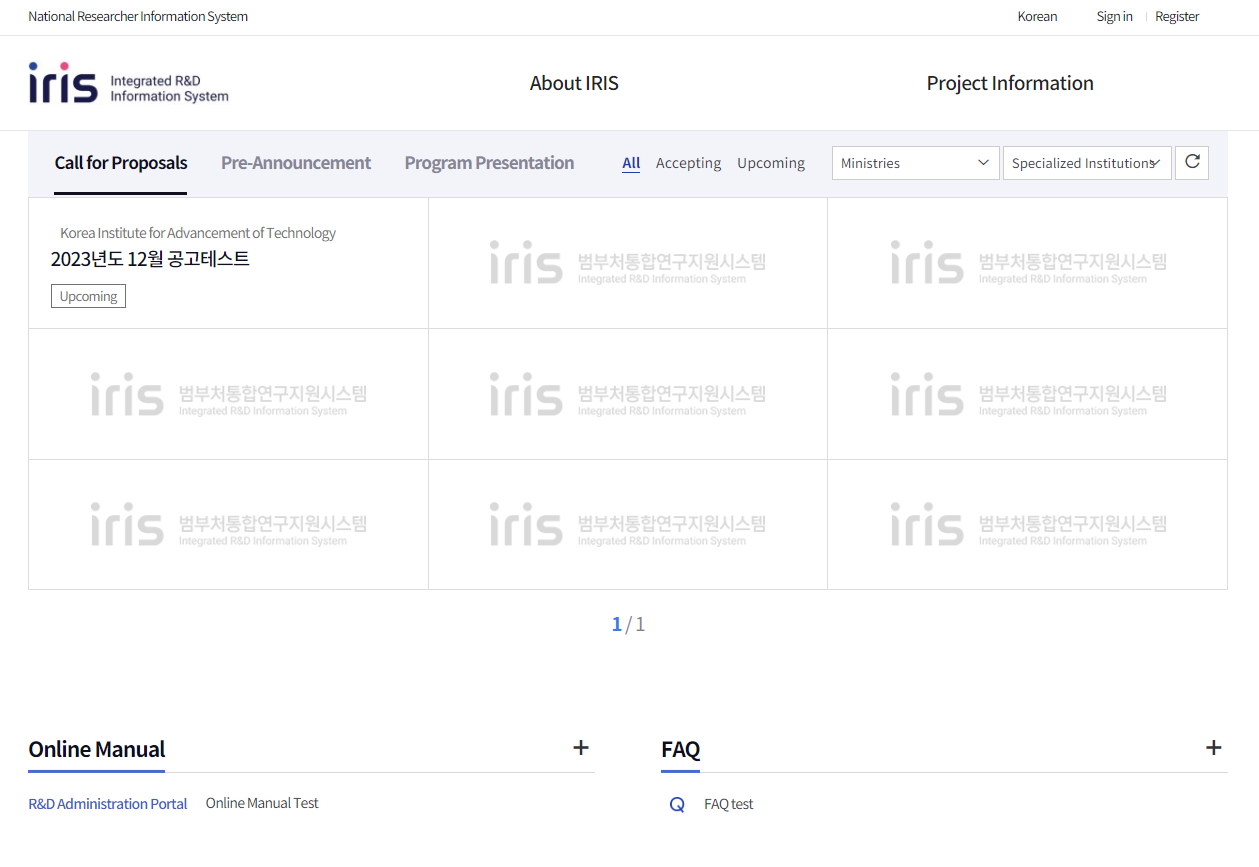 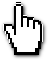 Click the ‘Register’ button.
How to register for IRIS
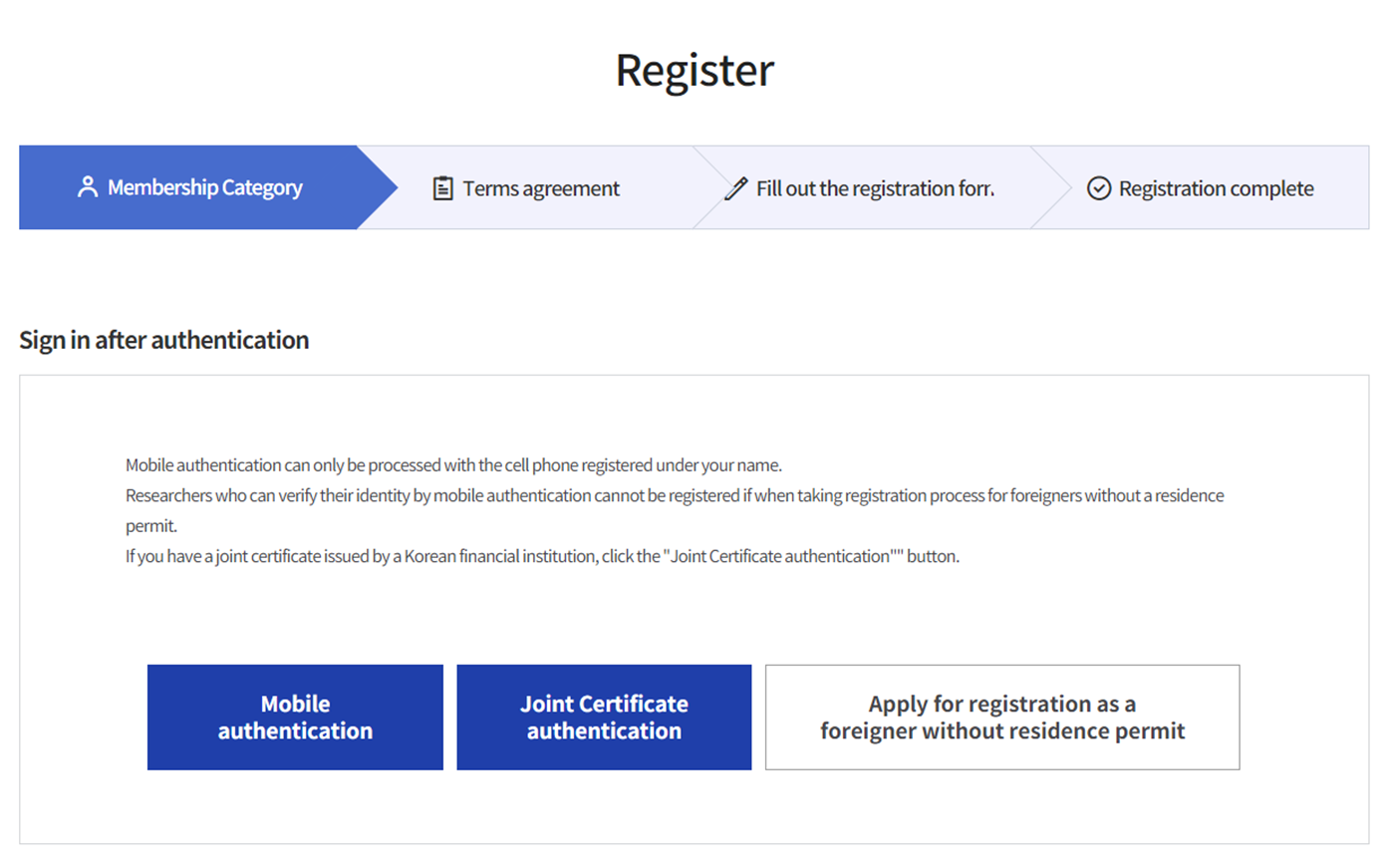 Authentications are limited to domestic mobile carriers or banks only.

If you do not have any authentication, please select on ‘without residence permit’.
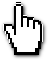 How to register for IRIS
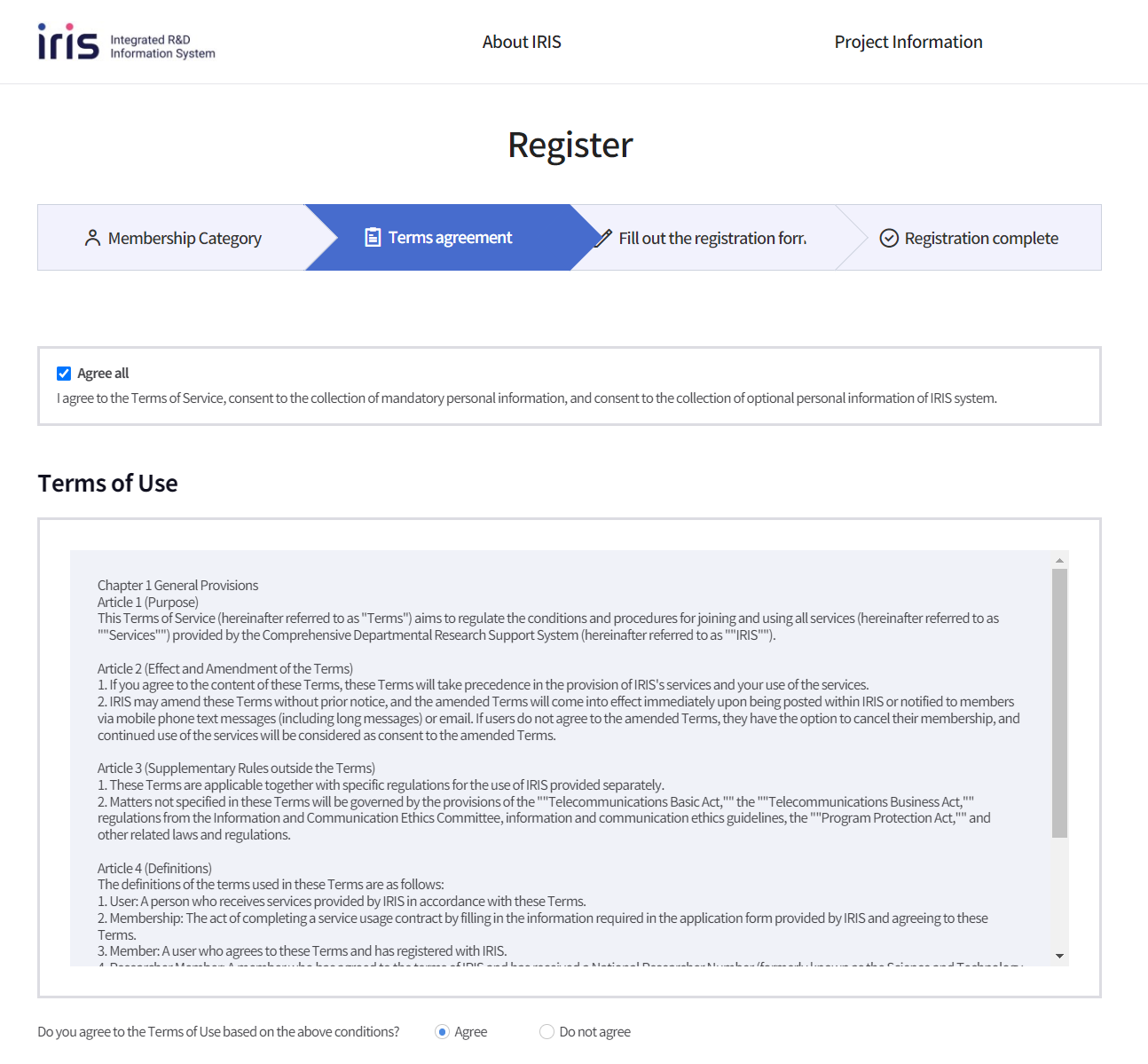 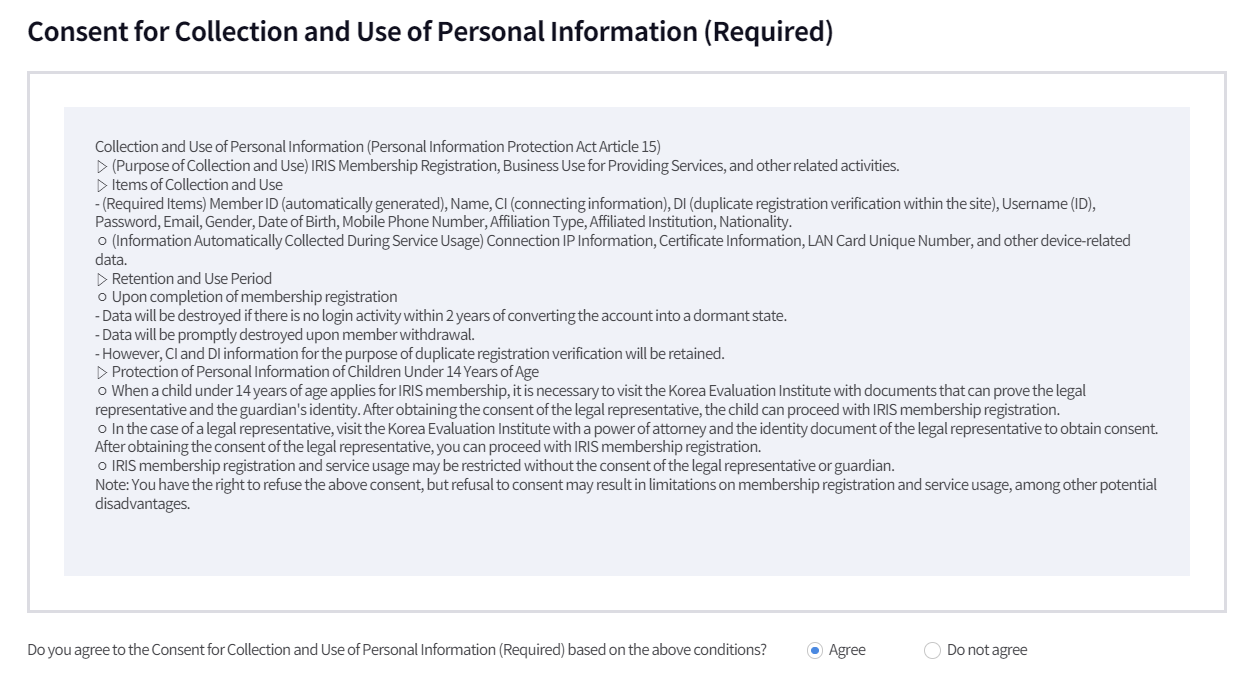 Please agree to the terms and conditions.
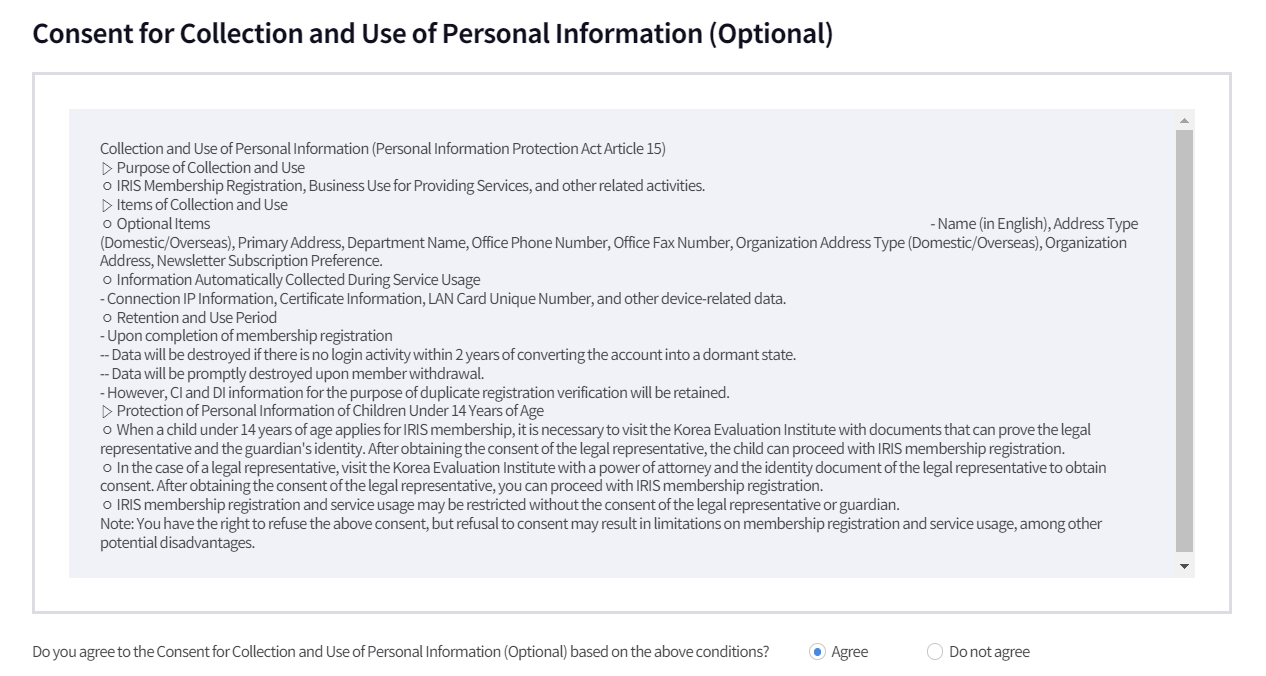 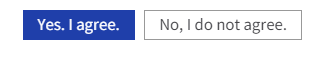 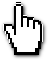 How to register for IRIS
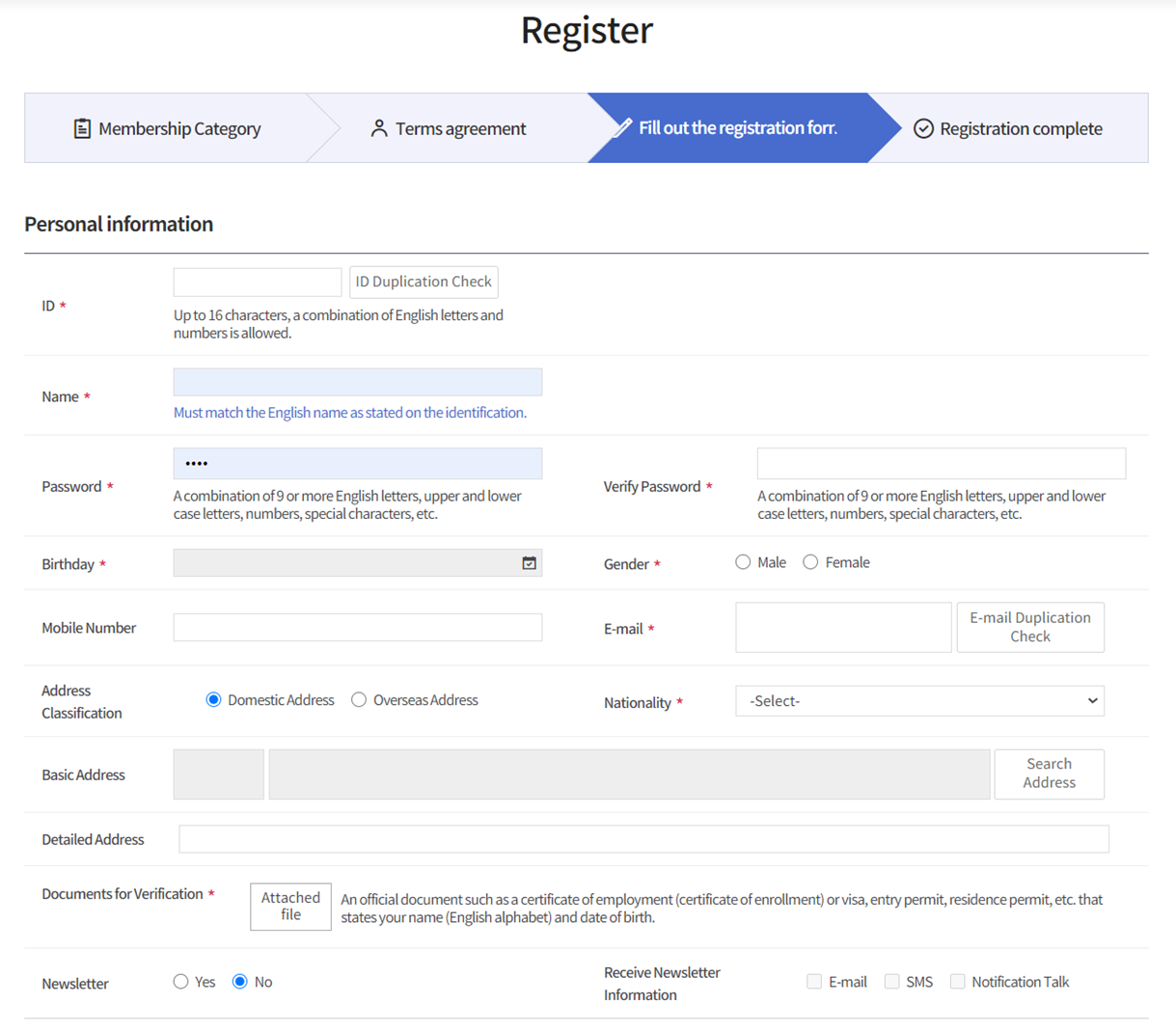 Please fill out registration form.
Required fields *
How to register for IRIS
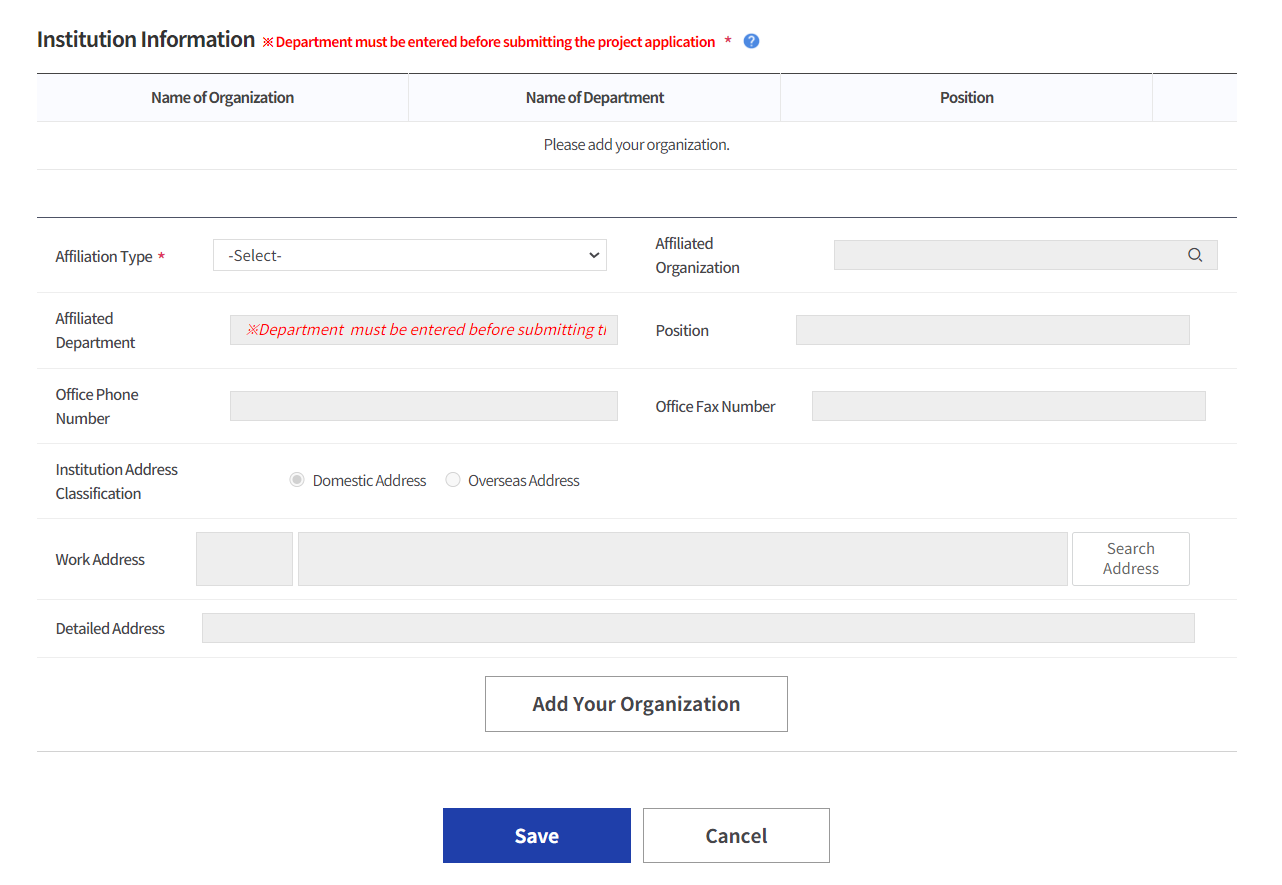 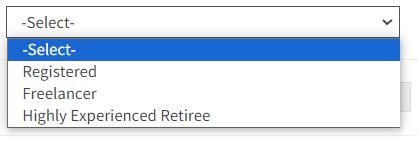 Select your affiliation type.

If your affiliated institution is not registered, please choose ‘Freelancer’. (After sign up, you’re able to register your organization.)

Click the ‘Save’ button.
How to issue a National Researcher Identifier (researcher number)
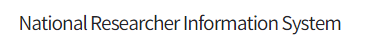 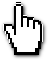 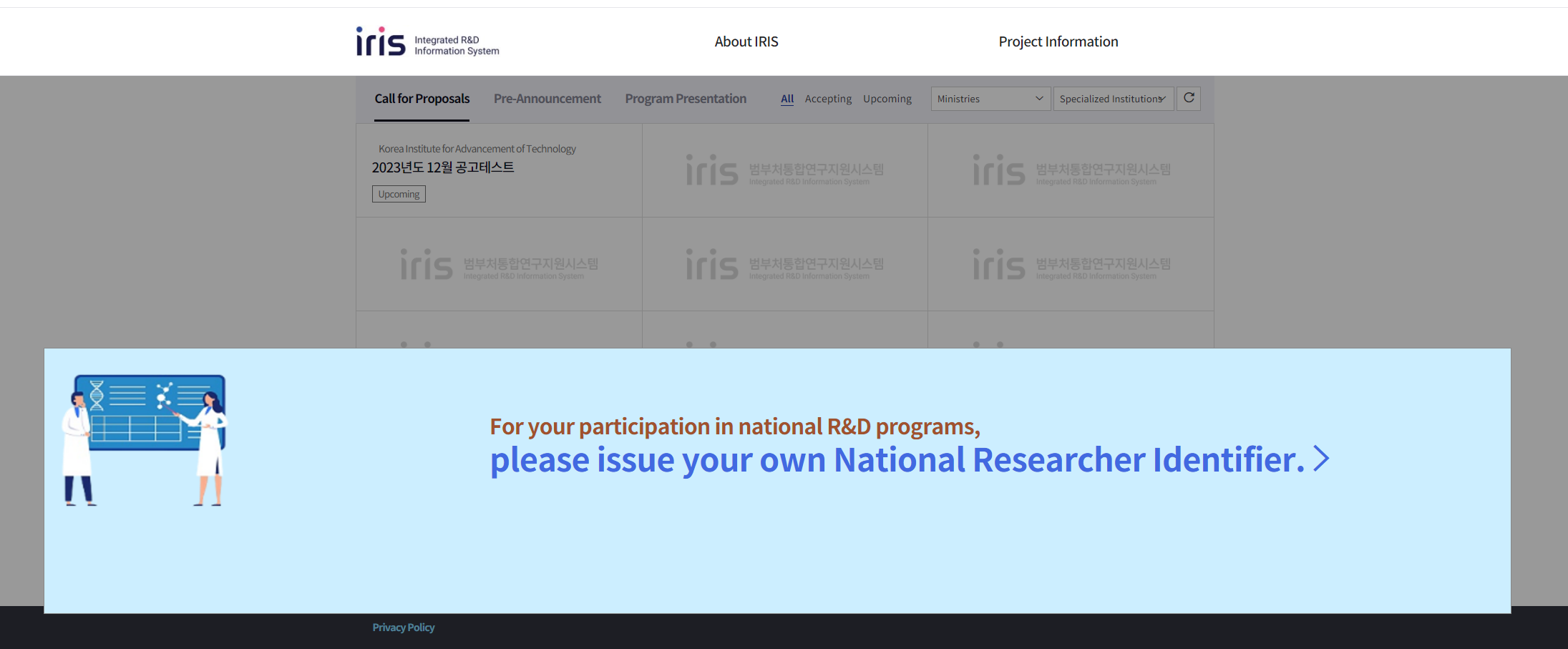 To apply for national R&D, you need to obtain a researcher number.

After signing in IRIS, please click the blue box or ‘NRI System’ in the top-left corner of the web.
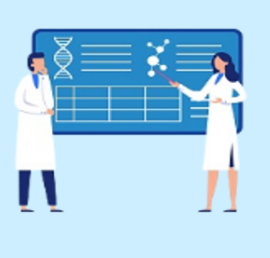 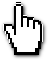 How to issue a National Researcher Identifier
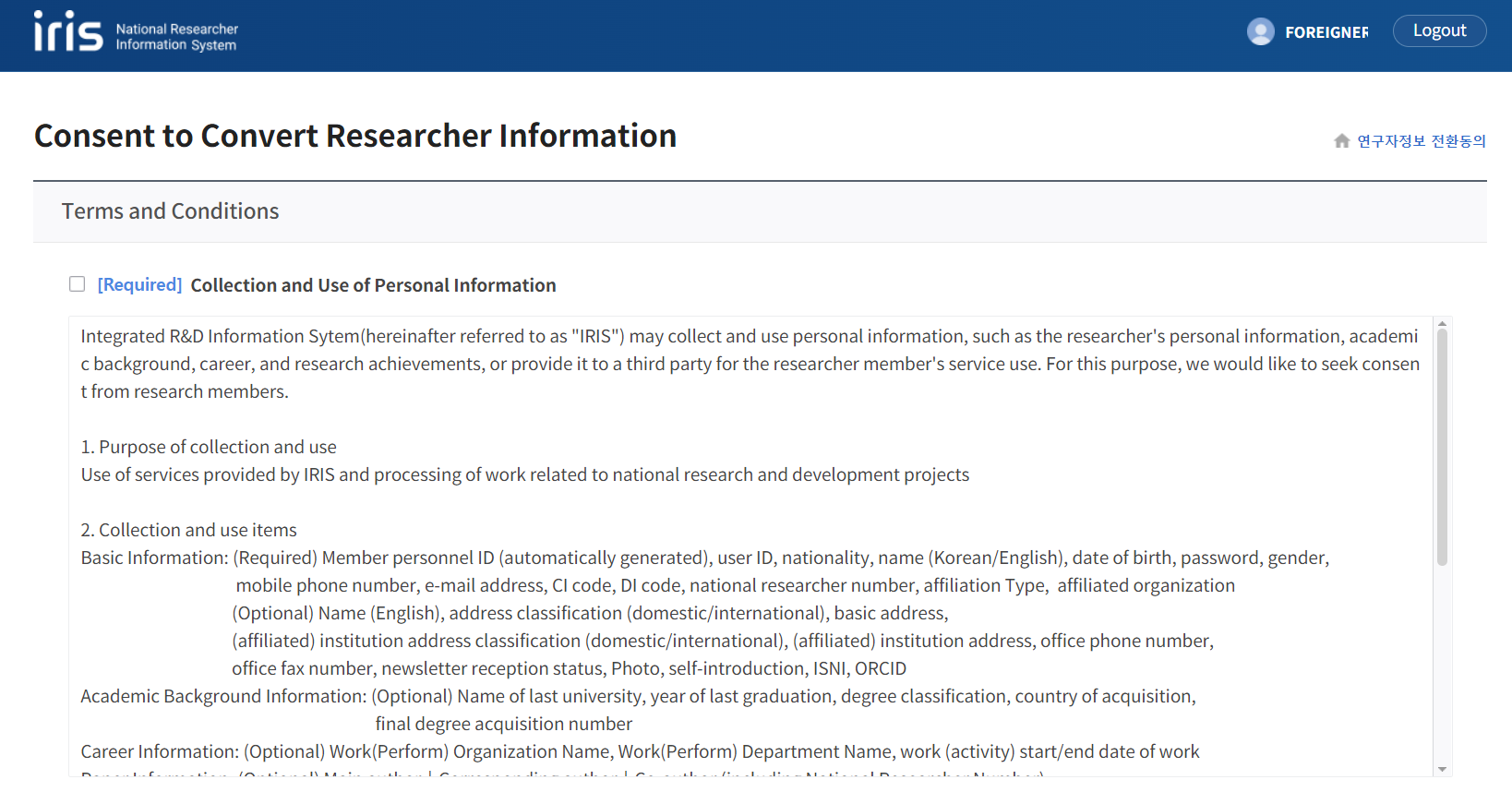 First Entering on NRI, please agree to the terms and conditions to transition from a regular member to a researcher member.
 
Click the save button and Your researcher number will be issued.
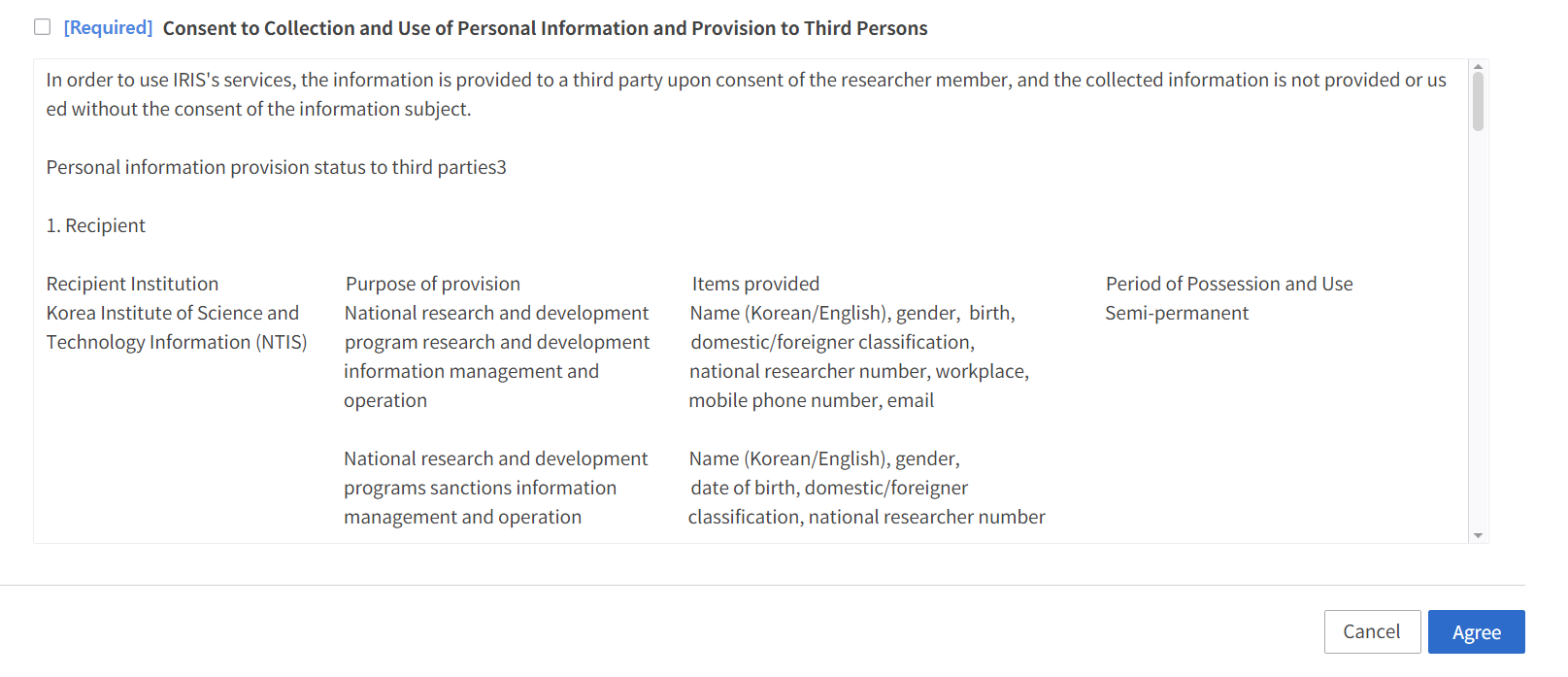 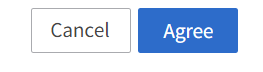 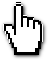 How to confirm your Research number
IRIS main
NRI
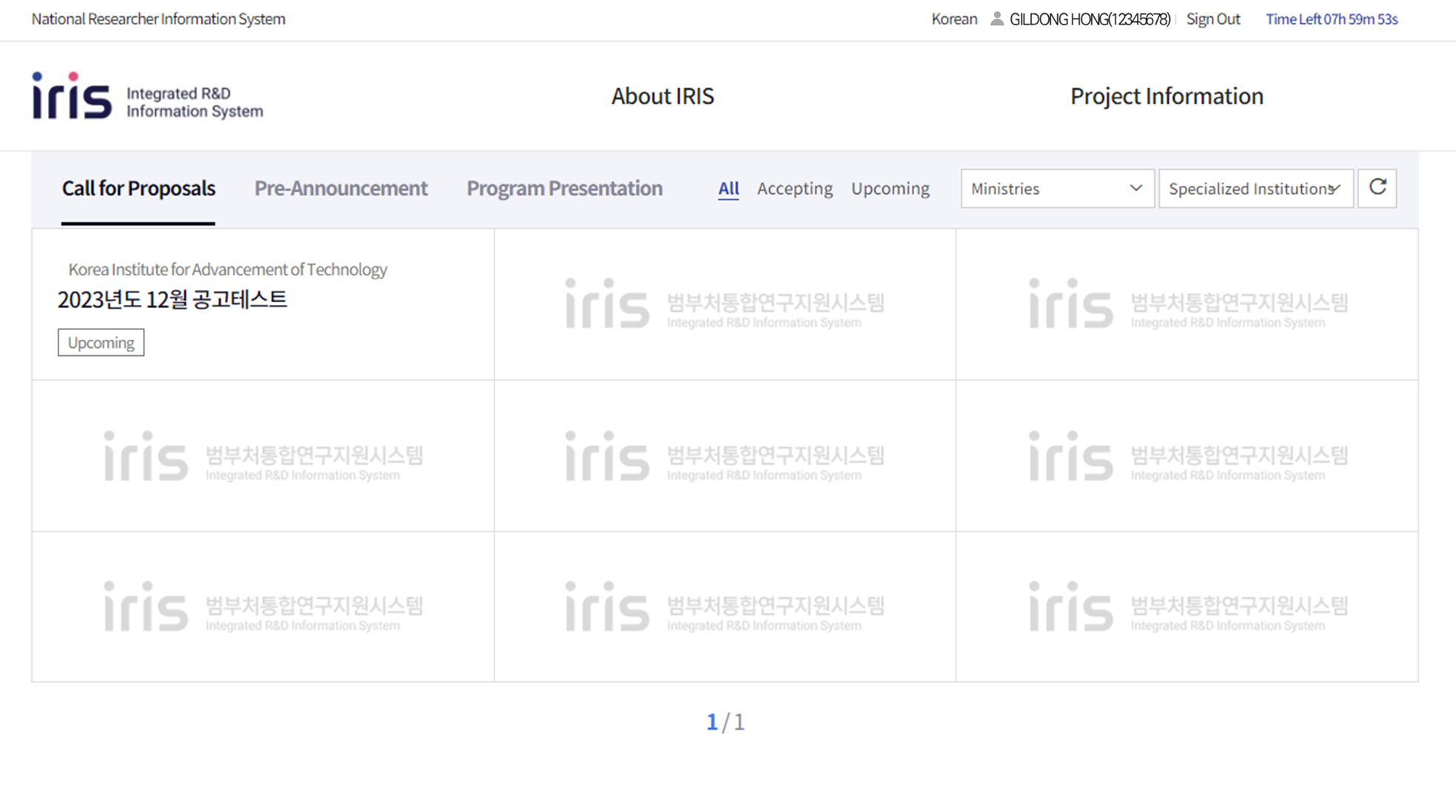 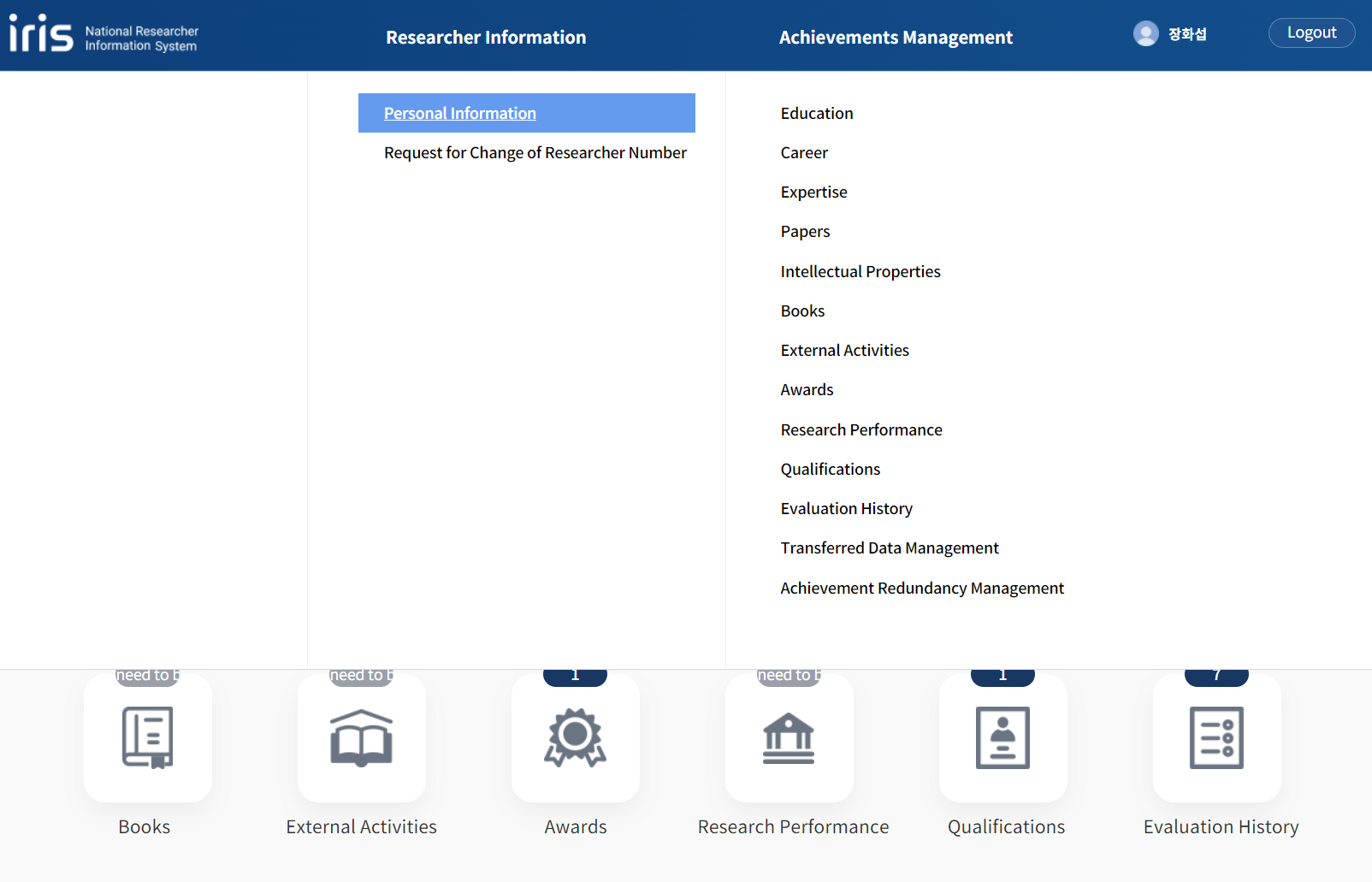 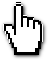 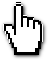 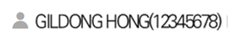 Your researcher number can be confirmed on the Personal information.
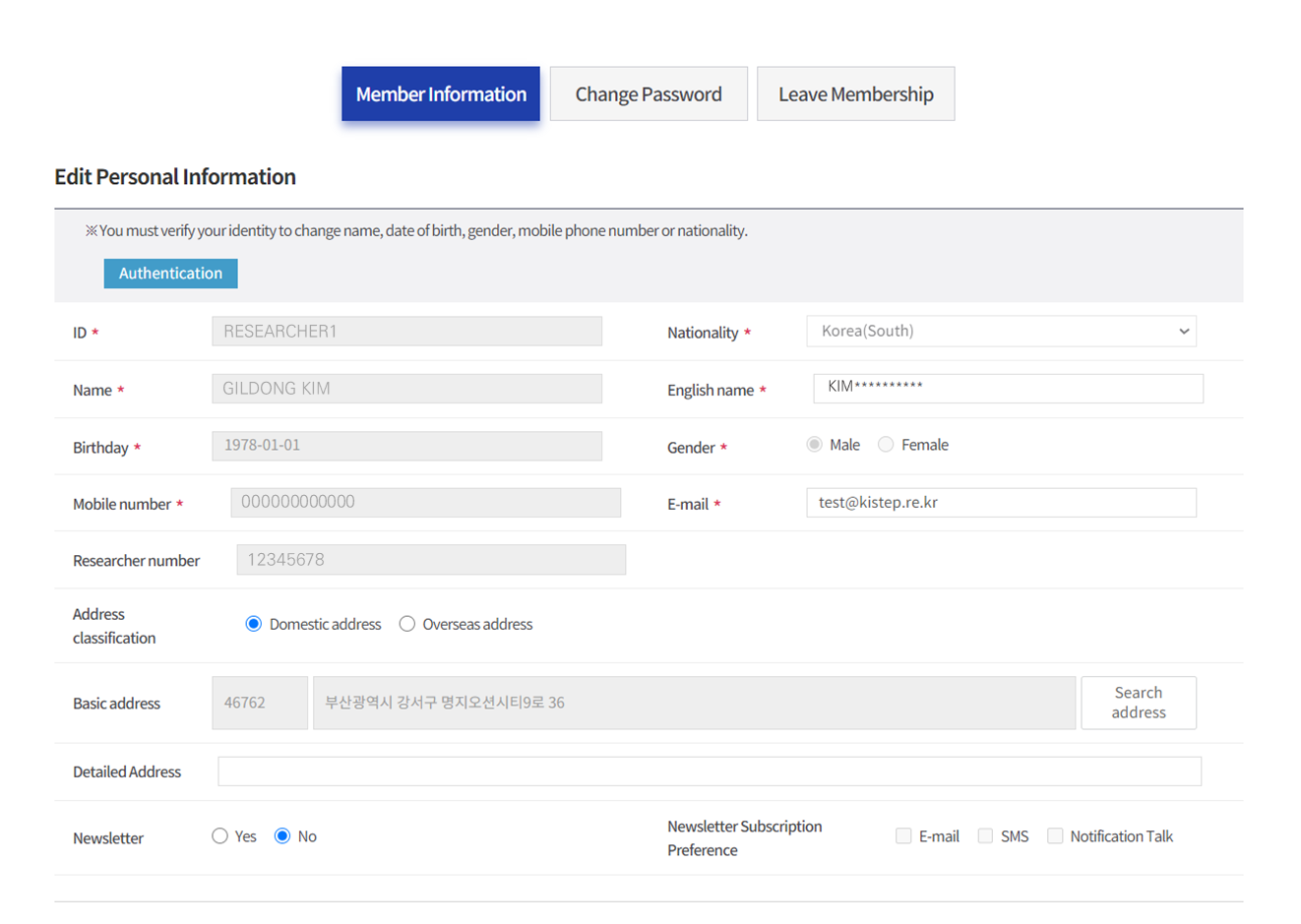 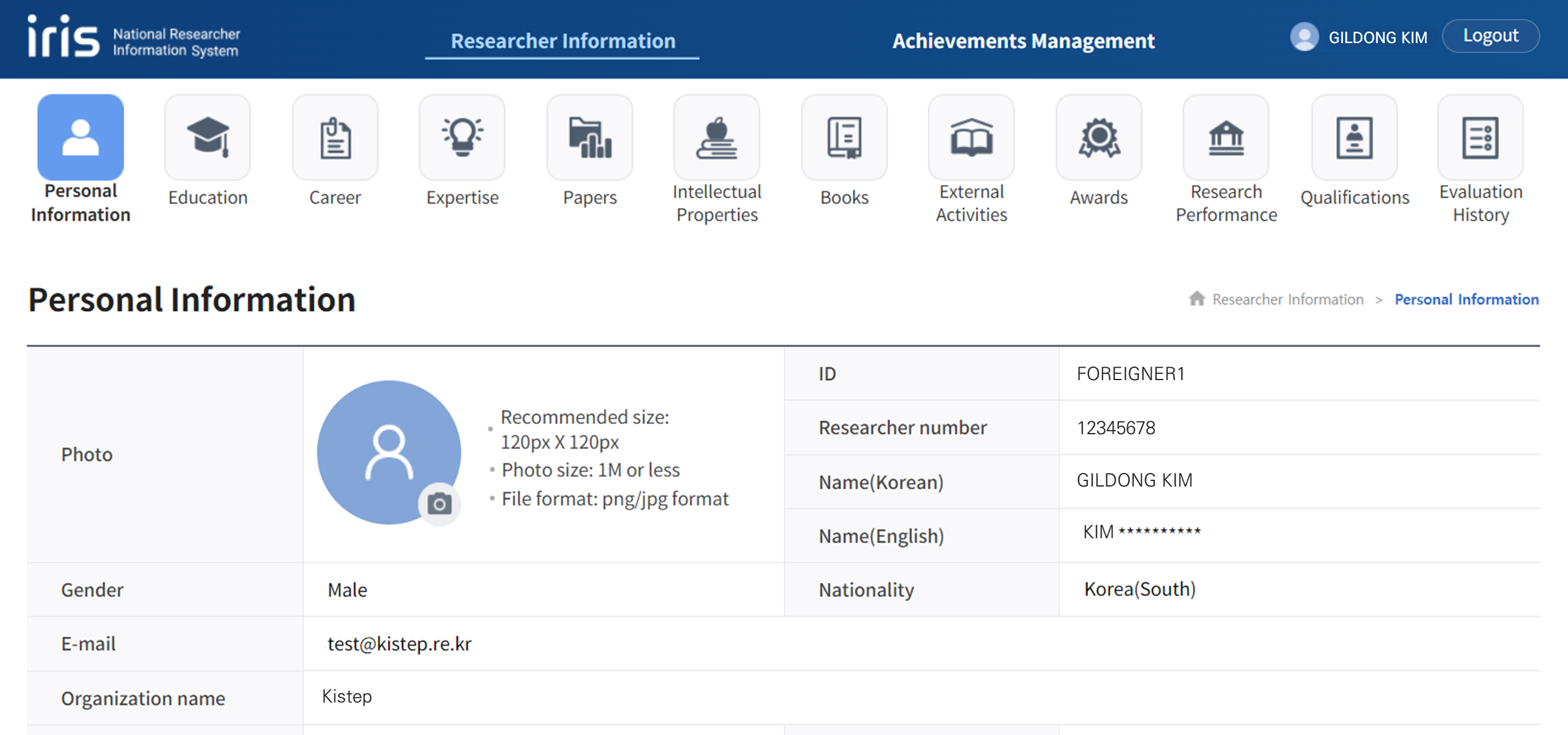 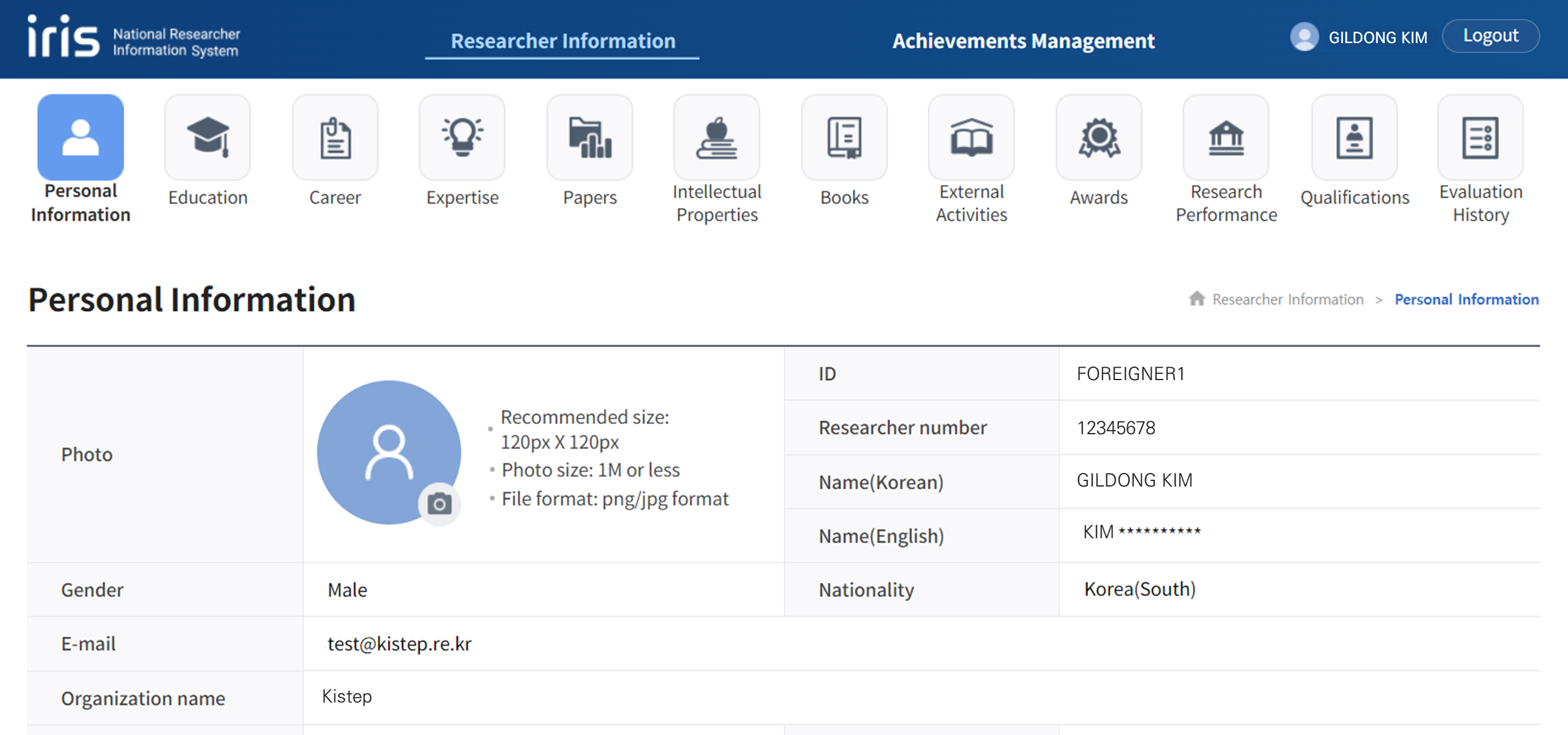 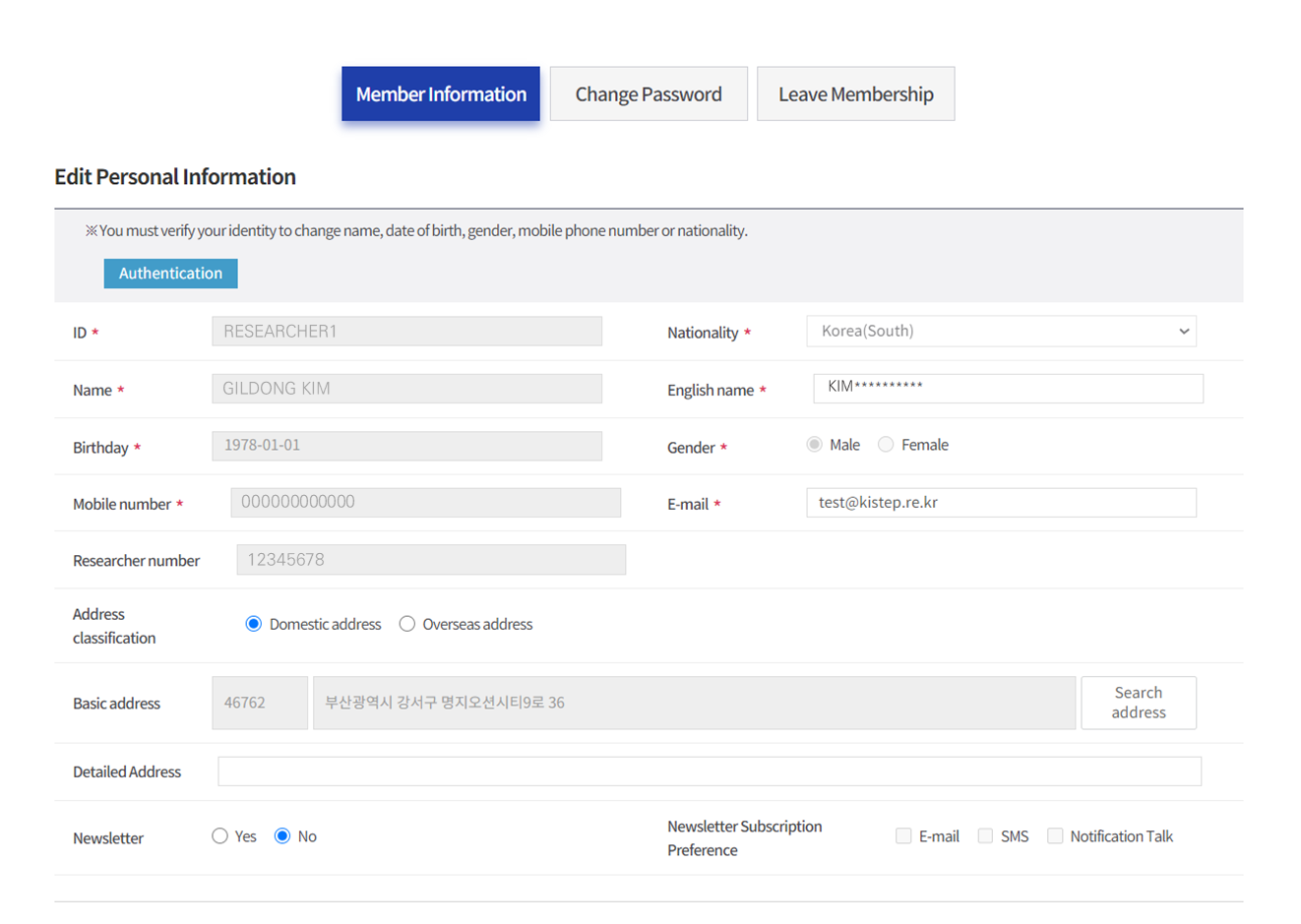